MaskFormer : Per-Pixel Classification is Not All You Need for Semantic Segmentation
Won Jun Noh
RTOS Lab
Division of AI Computer Engineering
Kyonggi University
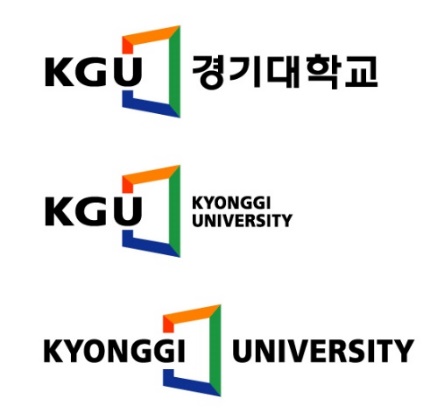 Contents
Introduction

Method

Experiments

Conclusion
2
Introduction
Image Segmentation task
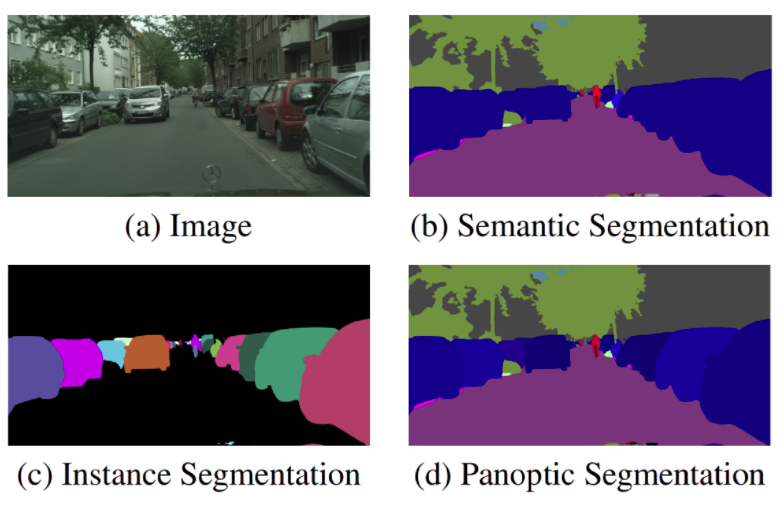 3
[Speaker Notes: Panoptic segmentation은 semantic segmentation + instance segmentation이 합쳐진 것입니다.
 
 semantic segmentation은 pixel에 class를 label하고 각 instance 사이의 구분이 없습니다. (b)를 보면 모든 자동차라 파랑색으로 표현되고 각 자동차에 대한 구분이 없는 것을 확인할 수 있습니다.
 
 instance segmentation은 이미지내의 object를 검출합니다. 검출된 object는 class가 부여되진 않지만 개별 object에 대해 구분을 합니다.
 
 Panotic segmentation은 object의 class와 instance를 함께 구분합니다. 그러면 어떻게 레이블이 되어 있냐면 [class][instance id]로 레이블을 합니다.]
Introduction
픽셀 단위 분류 기법
고정된 출력(채널) 수를 사용함 -> 예측되지 않은 영역까지 출력
Mask 기반 분류 기법
단일 클래스 예측 및 이진 마스크를 예측하는 두 단계로 구성됨
Mask R-CNN 및 DETR의 instance & panoptic segmentation에서 사용됨

기존의 픽셀 단위 분류 모델을 트랜스포머를 사용한 마스크 분류 모델로 변환하면서 semantic, instance, panoptic task를 동시에 해결할 수 있는 방법 -> MaskFormer
4
Method
Per-Pixel classification formulation
H x W image에서 각 픽셀이 가질 수 있는  K개의 카테고리에 대한 확률 분포를 예측하는 방법
확률 분포 (Possibility distribution)
각 카테고리별로 클래스의 확률을 표현

Ground truth category labels

Cross-Entropy loss 사용
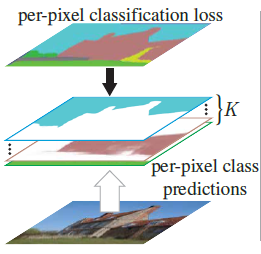 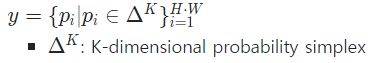 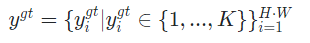 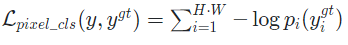 5
Method
Mask classification formulation
크게 두 가지 단계로 나누어 처리
이미지를 N개의 영역으로 분할하고 이를 이진 마스크로 나타내는 과정

영역을 그룹화하고 분류하기 위해 출력을 N개의 possibility-mask 쌍으로 정의(z)


픽셀 단위 분류와 달리 K개의 카테고리에 “no object” 라벨이 포함됨
어떤 카테고리에도 속하지 않는 마스크를 위해 포함
최적의 1 대 1 연결을 수행하기 위해 bipartite matching 사용
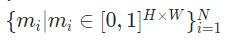 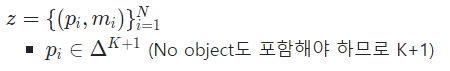 6
Method
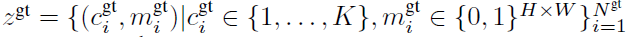 7
Method
Mask classification formulation
Semantic segmentation과 같이 만약 예측 수 N과 카테고리 수 K가 같다면 간단한 매칭 가능 – fixed matching
DETR과 달리 할당 비용을 계산하기 위해 bounding box 대신 class prediction과 mask prediction 사용
Mask 분류 손실에는 cross entropy loss와 이진 마스크 손실로 구성됨
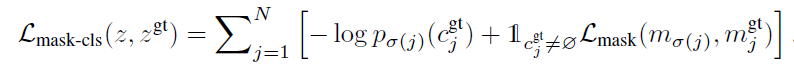 8
Method
Model Structure
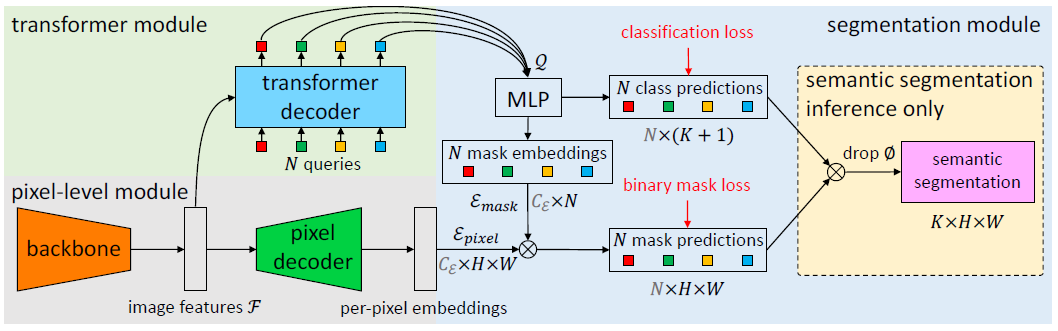 9
[Speaker Notes: Backbone을 사용하여 이미지 특징 F를 추출

Backbone은 ResNet과 Swin Transformer을 사용

픽셀 디코더에서는 이미지 특징을 점진적으로 upsampling하여 픽셀 별 임베딩 추출

트랜스포머 디코더에서는 이미지 특징에 attention machanism을 적용하고 쿼리의 개수인 N개의 segment embedding을 생성

위 임베딩은 독립적으로 N개의 클래스 예측과 각각에 해당하는 mask embedding 생성

픽셀 임베딩과 마스크 임베딩에 내적을 수행하여 N개의 중첩 가능한 마스크를 생성하고 sigmoid 함수를 적용

시멘틱 세그멘테이션의 경우, 행렬 곱셈을 사용하여 N개의 이진 마스크와 클래스 예측을 결합하여 최종 예측을 계산]
Method
Model Structure – pixel-level module
Backbone을 사용하여 image feature 추출
ResNet
Swin Transformer
Pixel decoder에서 이미지 특징을 점진적으로 upsampling하여 픽셀 별 임베딩 (per-pixel embedding) 추출
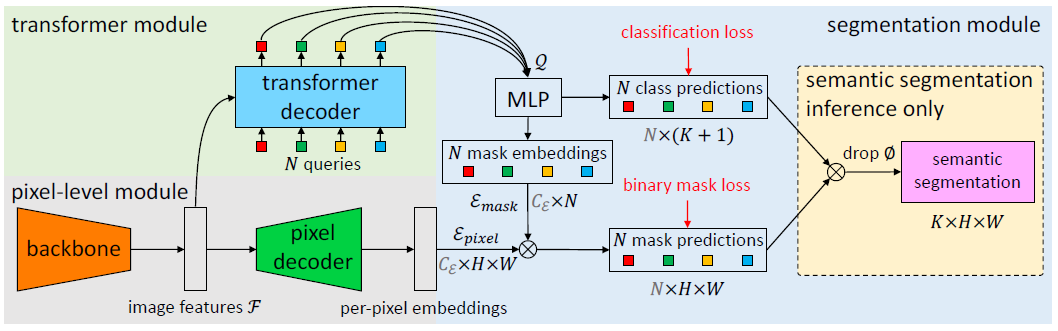 10
Method
Model Structure – Transformer module
Standard Transformer 을 사용
입력 : Image feature와 N개의 학습 가능한 positional embedding (queries)
출력 : N 개의 per-segment embeddings
N mask embeddings
N class embeddings
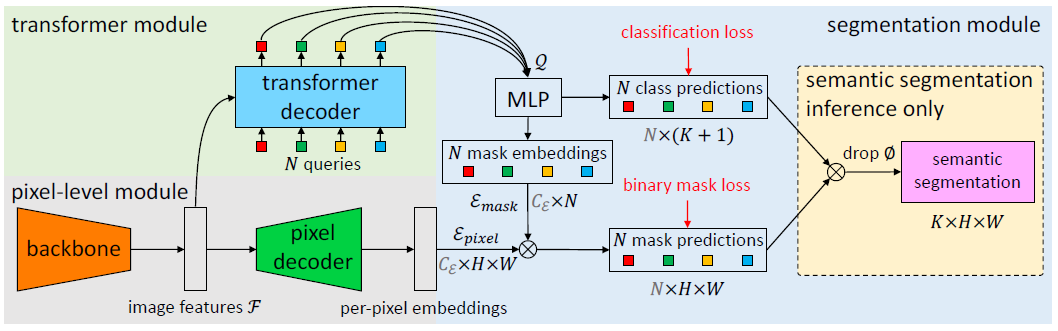 11
Method
Model Structure – Segmentation module
N class predictions : linear classifier 및 softmax 함수를 통과시켜 class probability prediction 계산
N mask embeddings : MLP 적용 후 pixel decoder를 통과한 per-pixel embedding과 dot product 적용 후 N개의 mask prediction을 계산
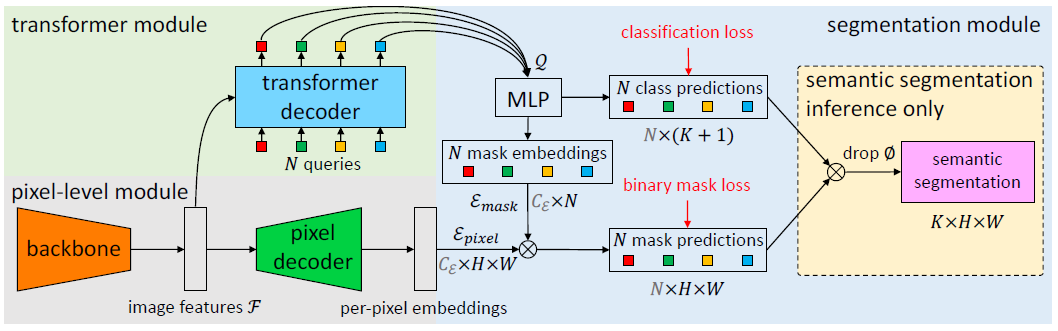 12
Method
13
Method
14
Experiments
Dataset 
ADE20K (150 classes)
COCO-Stuff-10K (171 classes)
Cityscapes (19 classes)
Mapillary Vistas (65 classes)
Evalution Metrics
mIoU
PQ(Panoptic Quality)
15
Experiments
Baseline models 
PerPixelBaseline
PerPixelBaseLine+
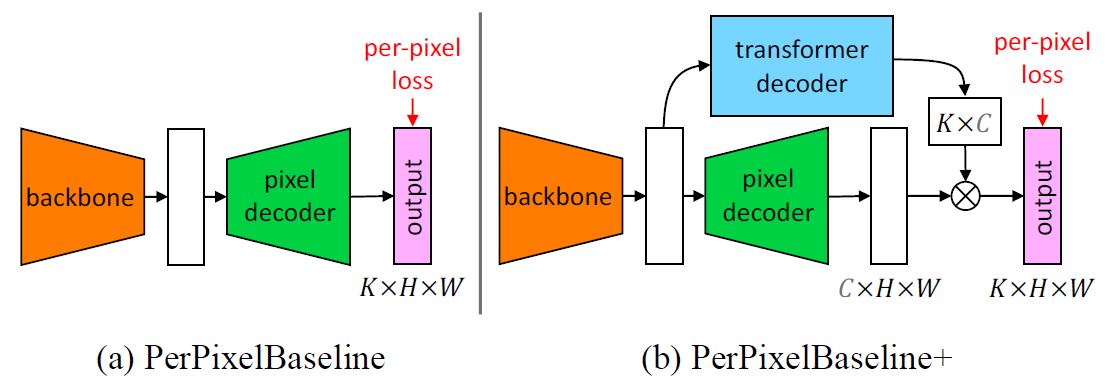 16
[Speaker Notes: Maskformer을 per pixel classification과 비교하기 위해 사용한 픽셀 별 세그멘테이션 모델입니다.
PerPixelBaseline은 MaskFormer의 픽셀 단위 모듈을 사용하고 픽셀 당 클래스 점수를 직접 출력
PerPixelBaseline에 transformer decoder 및 MLP를 추가한 PerPixelBaseline+]
Experiments
Implementation details 
Backbone
Resnet 50, Resnet 101
R101c – 첫 번째 7x7 컨볼루션을 3개의 3x3 컨볼루션으로 대체
Swin Transformer
Pixel Decoder
ASPP – Astrous Spatial Pyramid Pooling
PSP – Pyramid Scene parsing network
FPN 기반 경량 Pixel Decoder
17
Experiments
Implementation details 
Transformer Decoder
DETR과 동일한 Transformer Decoder 모듈
N개의 쿼리 임베딩을 0으로 초기화 한 뒤 학습 가능한 위치 임베딩과 연결
100개의 query가 있는 6개의 Transformer decoder layer 사용
Segmentation module
Segment embedding을 처리할 MLP에 2개의 256 채널 hidden layer 사용
Loss
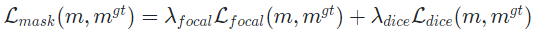 18
Experiments
Semantic Segmentation on ADE20k val with 150 categories
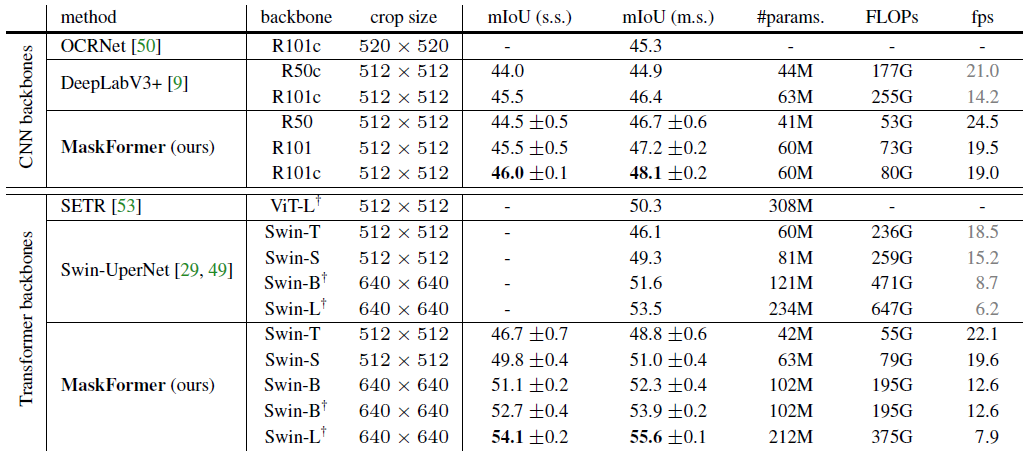 19
[Speaker Notes: 학습]
Experiments
MaskFormer vs per-pixel classification baselines on 4 datasets
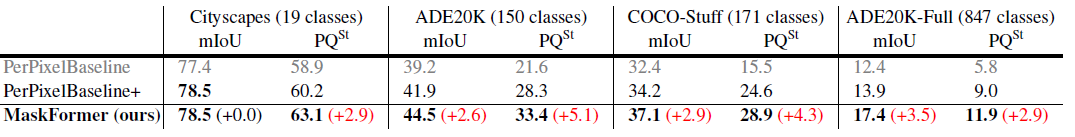 20
Experiments
Panoptic segmentation on COCO panoptic val with 133 categories
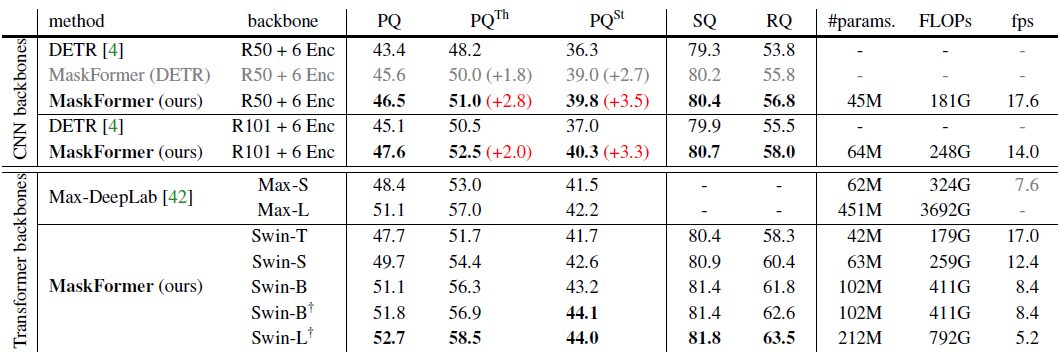 21
Experiments
Per pixel vs mask classification for semantic segmentation
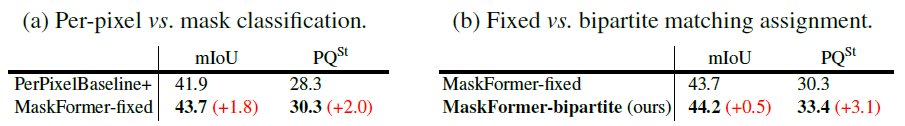 22
Experiments
Num of queries
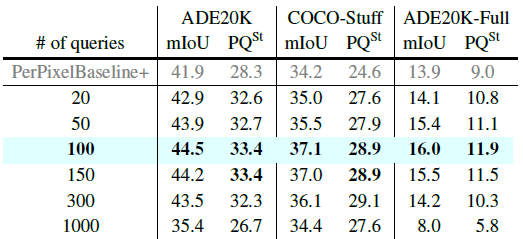 23
Conclusion
Semantic과 instance segmentation은 이미지 세분화 수준에서 각 작업에 차이가 크게 발생하여 통합적인 모델을 연구하기 어려웠지만, 본 논문에서 제안한 모델로 절차 수정 없이 학습 가능
간단한 마스크 분류 모델에서 많은 수의 카테고리가 있는 경우 최신 per pixel classification 모델을 능가할 수 있다.
저자의 모델은 모델 아키텍처, loss, train 절차를 변경할 필요 없이 panoptic segmentation에서 좋은 성능
24